화가의 감성과 직관을 중시한
낭만주의
차례
1. 낭만주의 미술의 특징
2. 대표적인 작가와 작품
고야: 1808년 5월 2일
제리코: 메두사 호의 뗏목
들라크루아 : 민중을 이끄는 자유의 여신 
3. 자투리 퀴즈
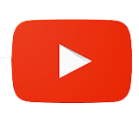 미술사  낭만주의
1. 낭만주의 미술의 특징
발생 시기:  1780년~1830년대
특징   
이성을 중시한 신고전주의에 반발하여 발생
화가의 개성 존중, 극적인 움직임과 생생한 표현이 특징
화가의 감성과 직관 의존, 상상력과 이국적인 것 동경 
아름다운 것 뿐만 아니라 추한 것까지 작품의 주제로 선정
자유분방한 붓 자국, 형태가 아닌 색을 중심으로 한 묘사
2. 대표적인 작가와 작품
고야 (Goya/1746~1828년)
18세기 스페인을 대표하는 화가
카를로스 4세의 궁정화가로 발탁
1792년 콜레라 후유증으로 청각 상실
이상화하지 않은 실물 그대로의 인물 묘사
대표작:  카를로스 4세의 가족, 
                 1808년 5월 2일(맘루크의 공격), 
                 1808년 5월 3일
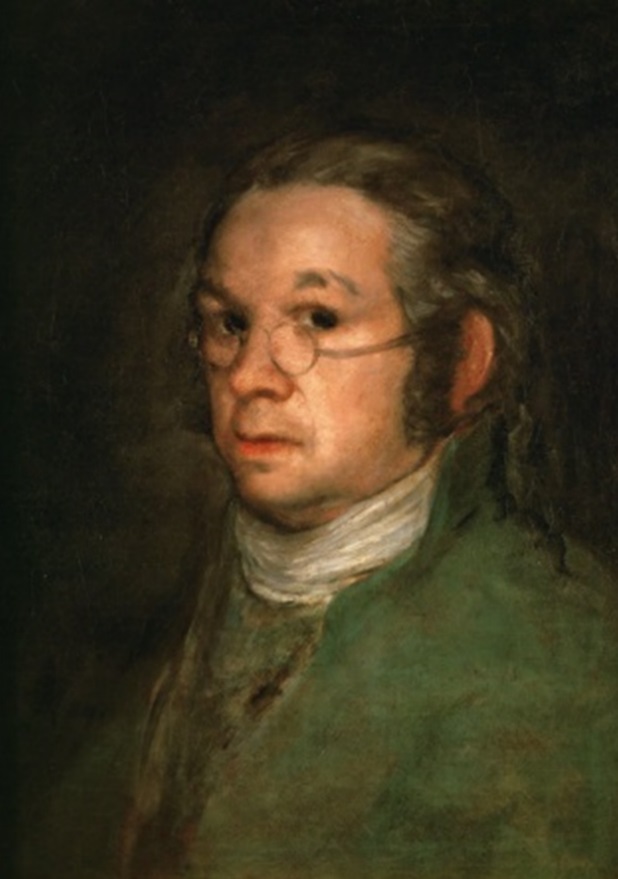 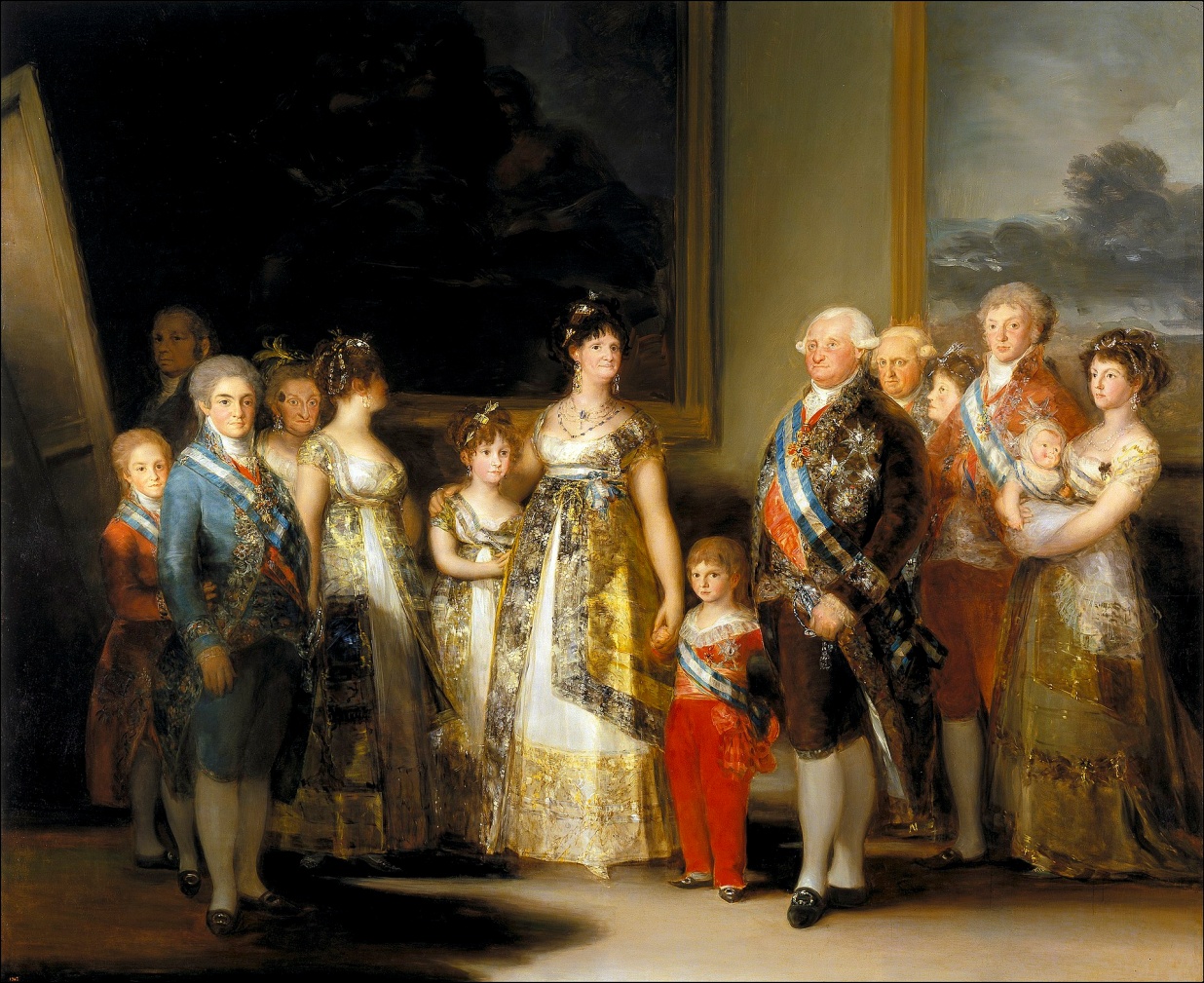 카를로스 4세의 가족(1800~1801년 작)
왕족의 모습을 미화하지 않고 사실적으로 표현, 왕족의 가족과 함께 화가 자신의 초상화를 당당하게 묘사한 작품으로 유명
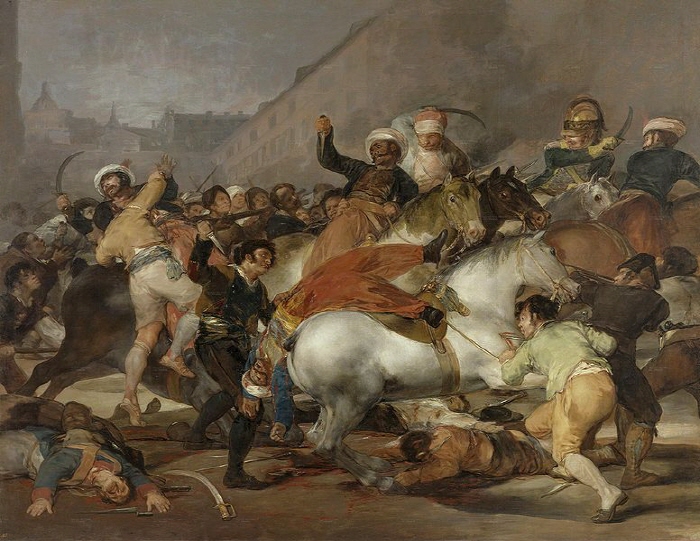 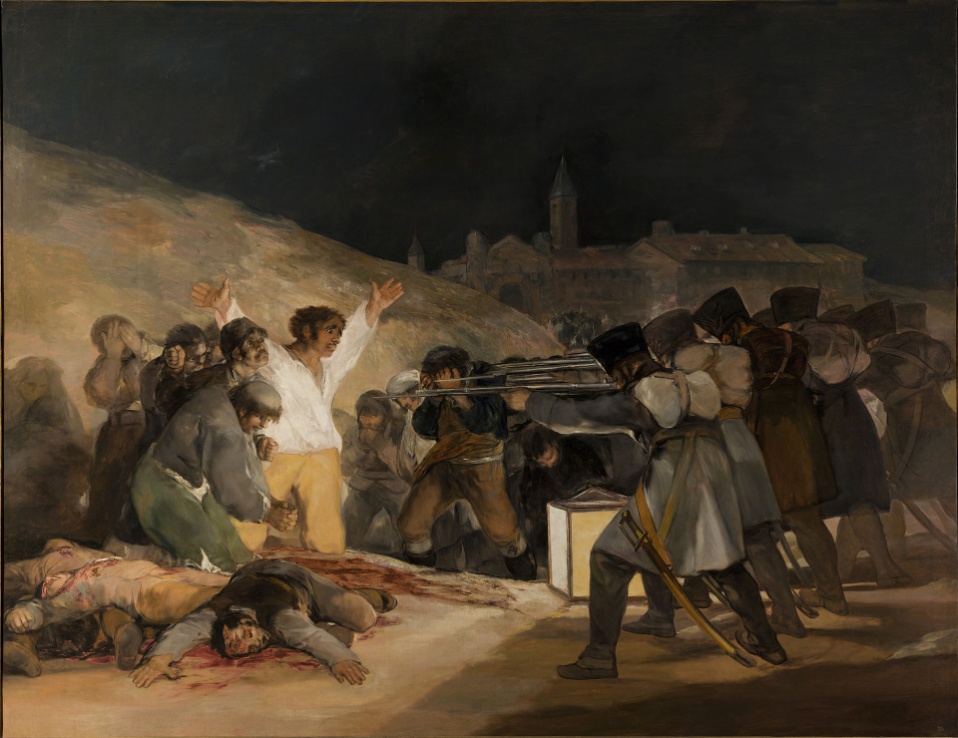 1808년 5월 2일 (1814년 작)
나폴레옹이  파견한 이슬람교도 용병들이 스페인 사람들을 야만적으로 학살하는 장면 묘사
1808년 5월 3일 (1814년 작)
스페인 사람들에 대한 프랑스 군대의 무자비한 탄압 묘사
2. 대표적인 작가와 작품
제리코 (Gericault/1791~1824년)
프랑스 낭만주의의 거장
겉으로 드러나는 형식보다 드러나지 않는 인간의 
   내면을 충실하게 표현
루벤스의 영향을 받았으며, 들라크루아에게 영향
   을 줌.
대담한 구도와 빛과 그림자를 극적으로 사용한 
   명암의 강한 구성으로 유명 
대표작: 메두사 호의 뗏목
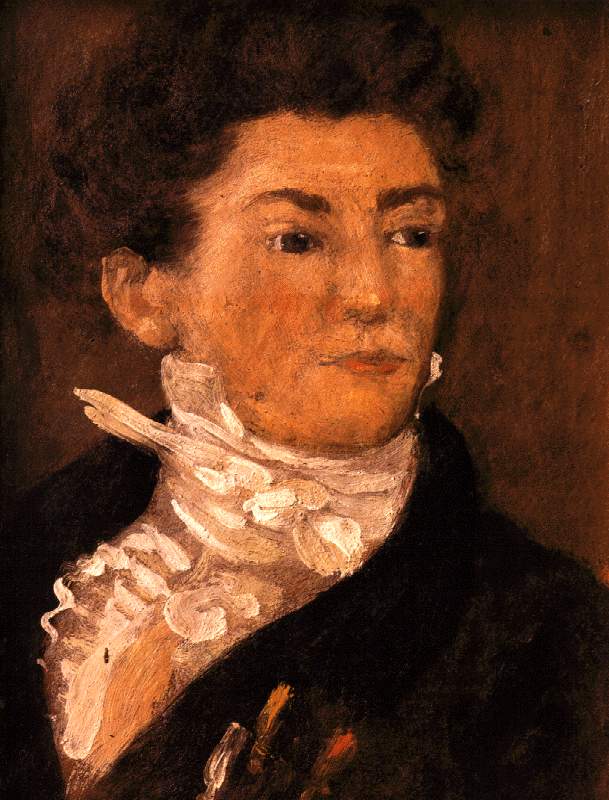 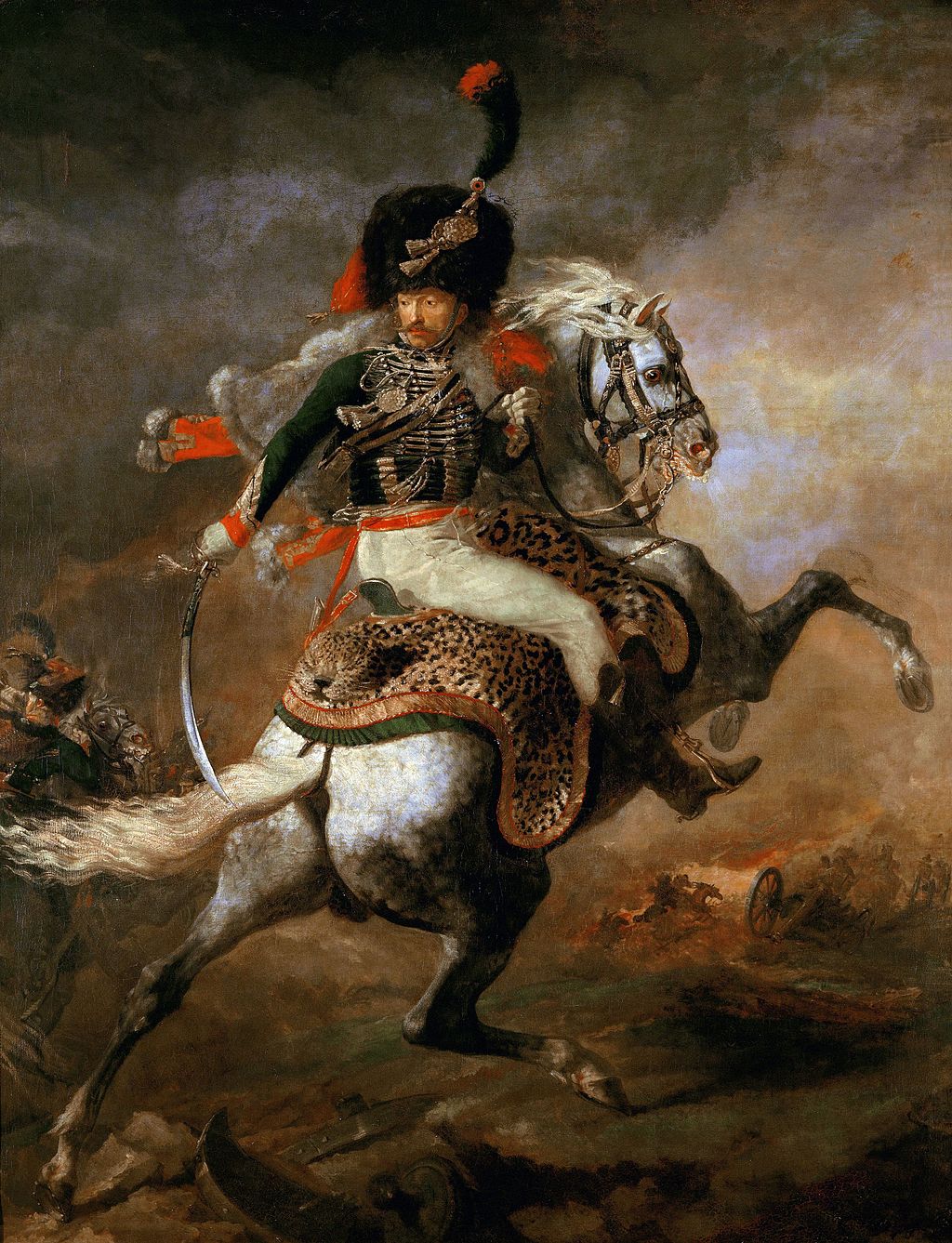 돌격하는 샤쇠르 (1812년 작)
불과 연기가 가득한 전장에 있는 인물의 모습을 사실적으로 포착. 휘날리는 말꼬리, 앞발을 번쩍 든 모습 등에서 대담한 속도감과 에너지를 느낄 수 있음.
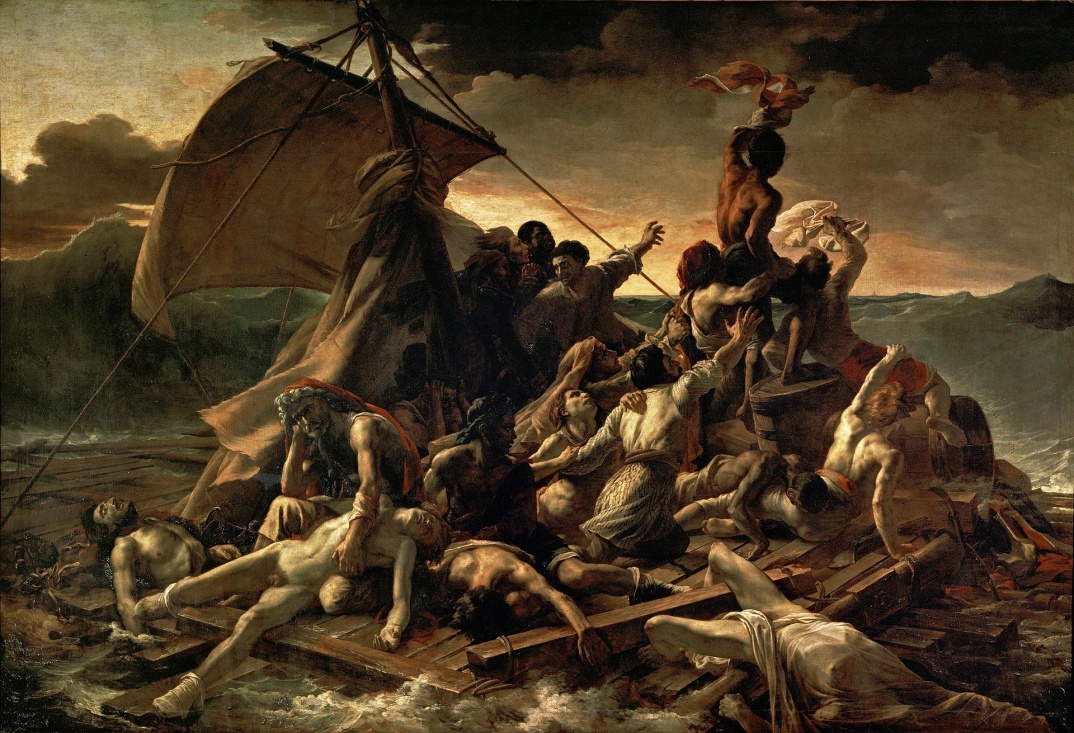 메두사 호의 뗏목(1817~1818년 작)
1816년 프랑스 군함 메두사호가 난파한 사건을 소재로 한 작품으로, 오랜 표류 끝에 구조함의 모습을 발견하고 기뻐하는 사람의 모습을 역동적이고 극적으로 표현
[Speaker Notes: <메두사 호의 난파 사건>
·지난 20년간 배를 몰아보지 않은 퇴역 장교 위그 드로이 뒤 쇼마레가 뒷돈을 주고 선장이 되어
선장의 운항 미숙으로 대서양에서 침몰한 사건
·구명보트가 6개 밖에 없어서 고위 관리들과 부자들만 구명보트를 타고, 
나머지는 배의 파편으로 뗏목을 만들어 2주가 넘도록 바다를 떠돌다가 10명만 살아남음.
·뗏목에서 배고픔에 지친 사람들이 도끼로 서로를 죽이고 살을 먹었다고 전해져 옴.
·제리코는 생존자들로부터 당시 상황을 듣고 메두사 뗏목의 모형을 만들어서 연구하였으며, 
장의사를 찾아가 시체까지 연구하면서 <메두사 호의 뗏목>을  완성함.]
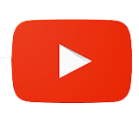 미술가  들라크루아
2. 대표적인 작가와 작품
들라크루아(Delacroix/1798~1863년)
프랑스 낭만주의의 거장
르네상스를 잇는 마지막 위대한 화가이자 근대
   첫 화가라 불림.
격렬한 감정을 강렬한 색채로 표현하여 감동을 
   선사함.
대표작: 단테의 조각배, 
                민중을 이끄는 자유의 여신
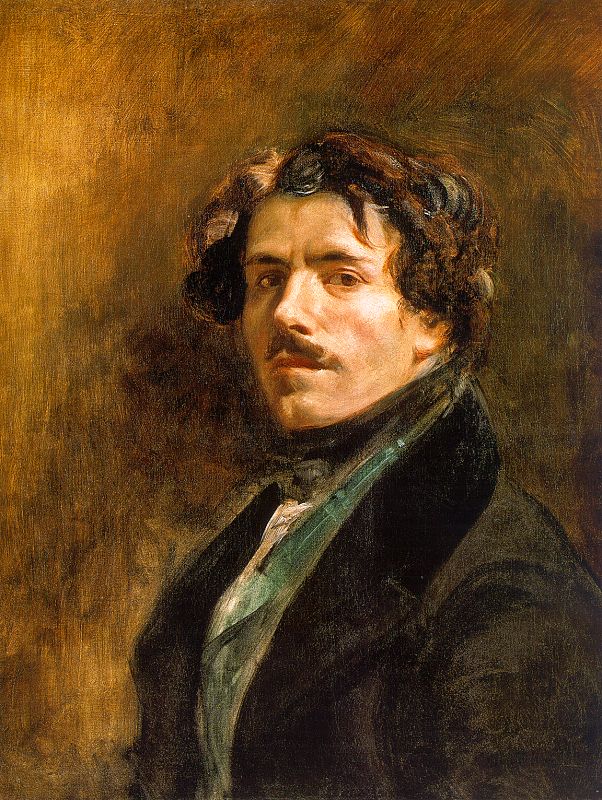 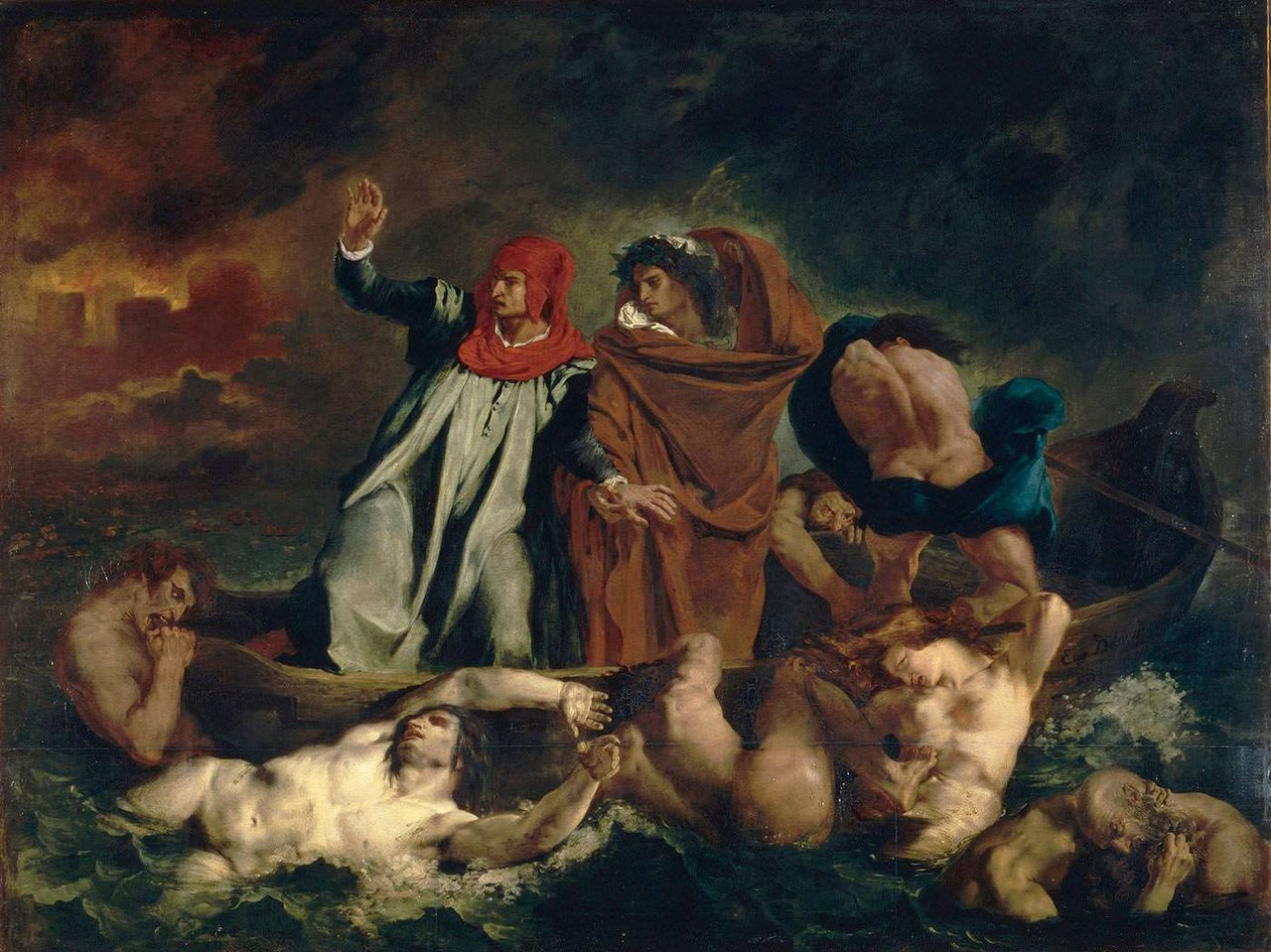 단테의 조각배(1822년 작)
단테의 ‘신곡’에 나오는 ‘지옥편’을 읽고 사후 세계에 이르는 강을 건너는 단테와 베르길리우스를 그린 작품. 다급함과 위기감을 실감할 수 있도록 표현
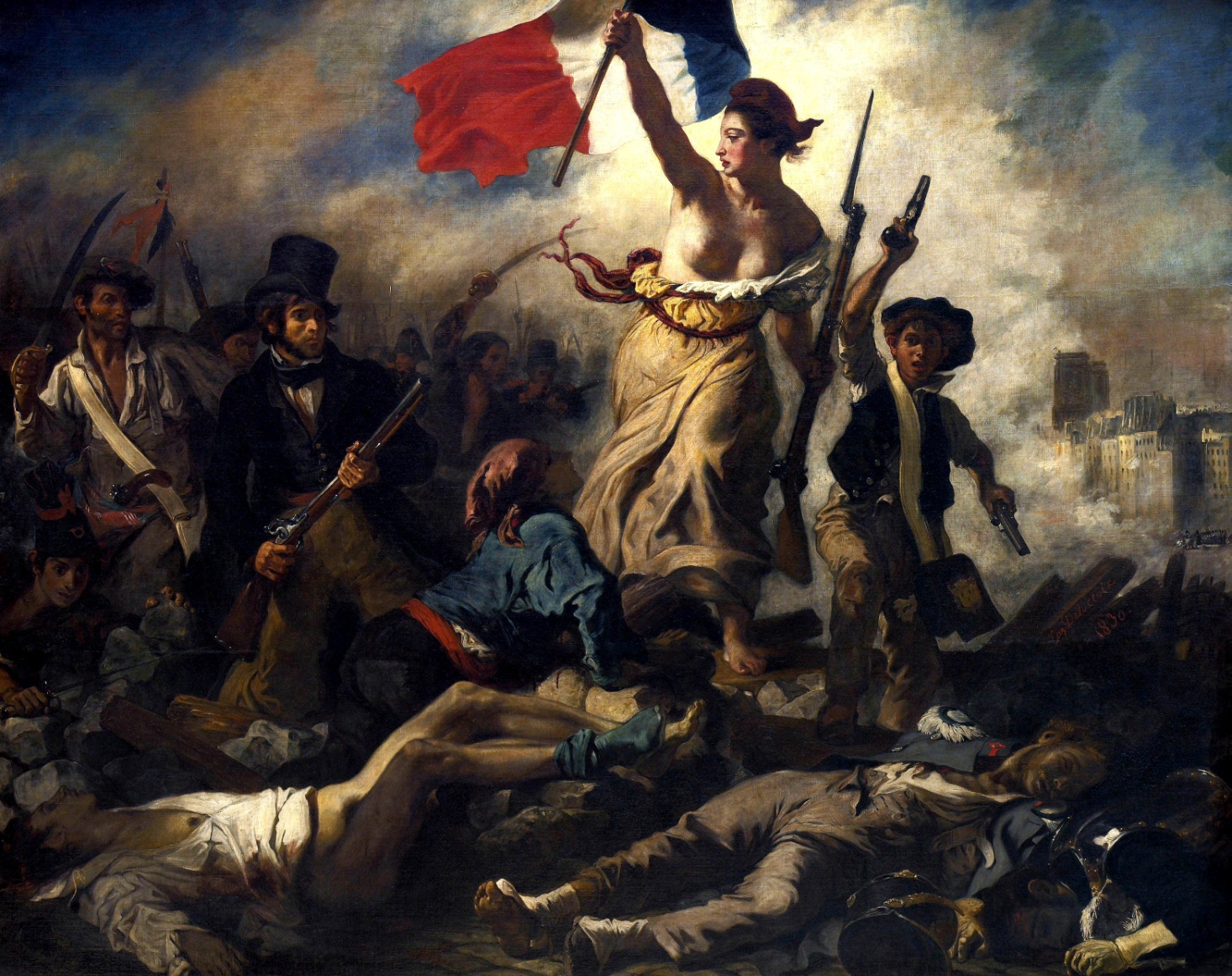 민중을 이끄는 자유의 여신(1830년 작)
샤를 10세의 독재에 대항하여 1830년 7월 28일 파리 시민들이 일으킨 혁명을 기념하여 그린 작품으로, 노동자와 자유를 상징하는 여인의 모습을 통해 혁명의 주체가 민중임을 강조
3. 자투리 퀴즈
1. 낭만주의 미술의 특징으로 옳지 않은 것은?

 화가 개인의 감성과 상상력 중시
 색채 표현보다 형태 표현 강조
 역동적인 장면 묘사와 극적인 명암 대비
 인간 내면의 감정을 담아내고자 함.
3. 자투리 퀴즈
2. 궁정 화가로 활동하였으며, 프랑스군이 스페인에 저지른 야만적인 학살을 고발한 그림을 그린 화가는?

 고야
 제리코
 들라크루아
 프리드리히
3. 자투리 퀴즈
3. 1830년 7월 28일 파리 시민들이 일으킨 혁명을 기념하여 그린 작품은?

 단테의 조각배
 돌격하는 샤쇠르
 메두사 호의 뗏목
 민중을 이끄는 자유의 여신
끝